«Смотр-конкурс Агитбригад по ПДД (Правилам Дорожного Движения) в МАДОУ №133»Дата проведения: 2.10.2015г.
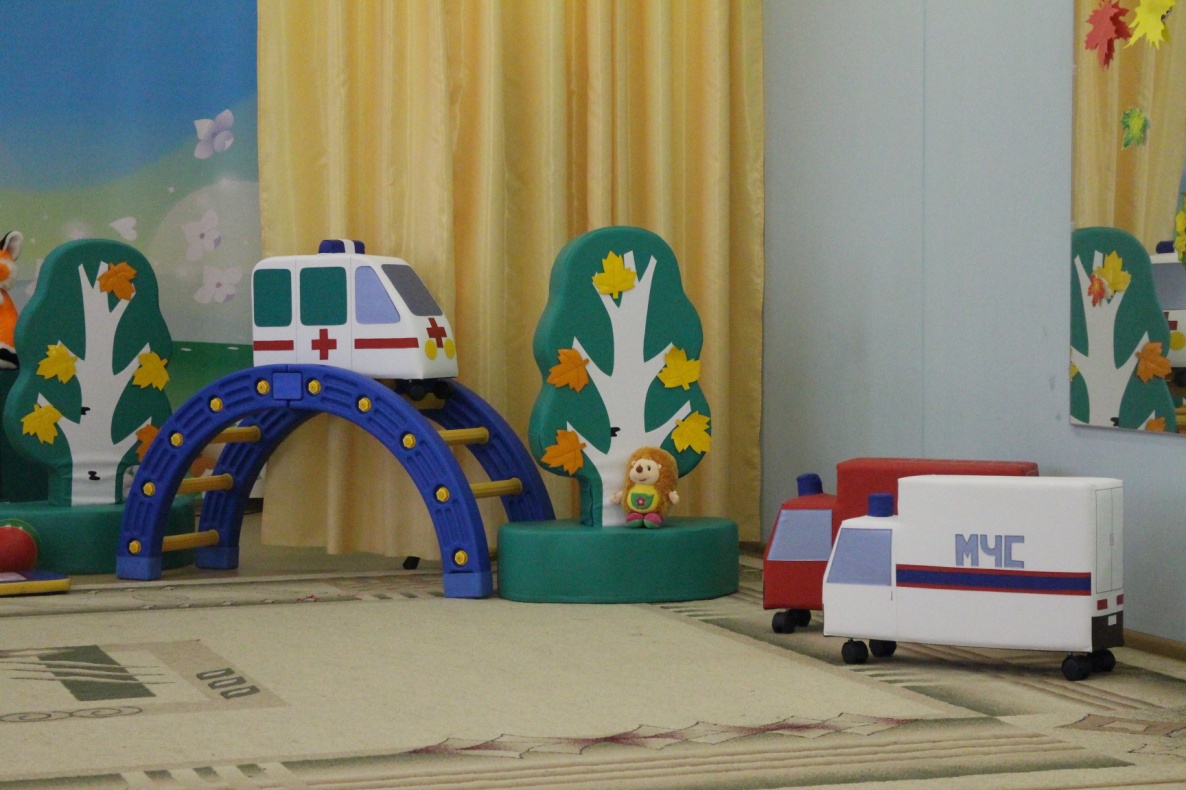 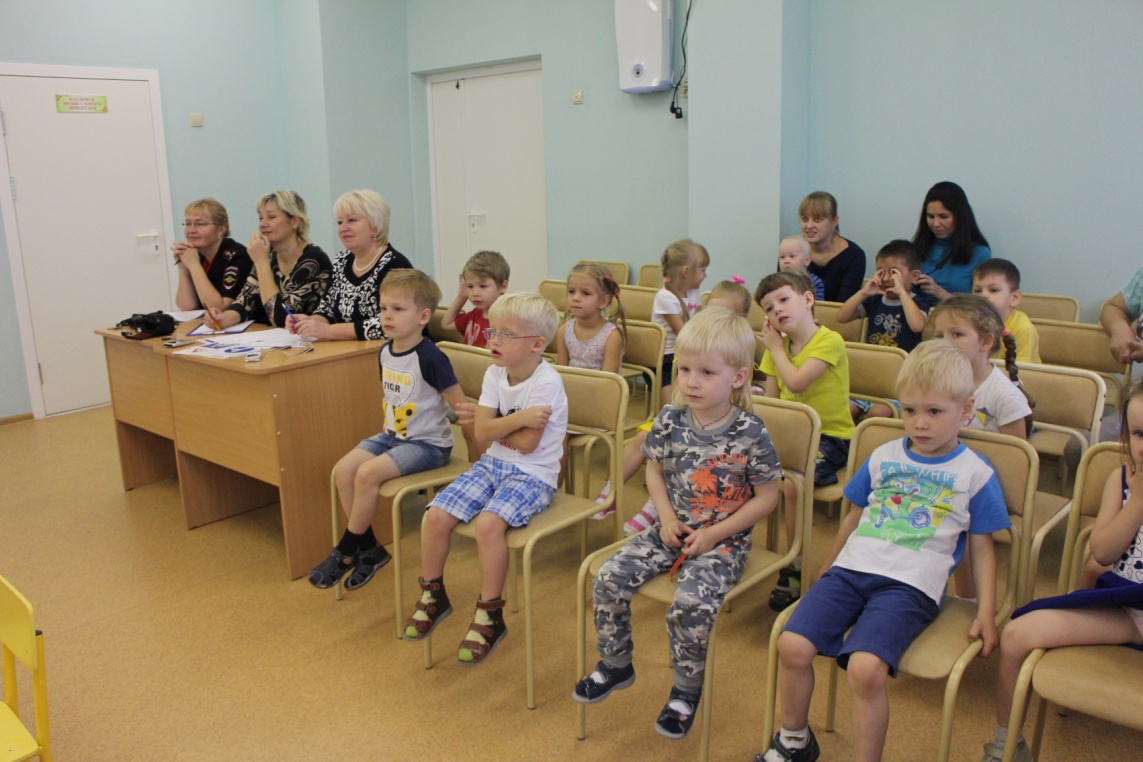 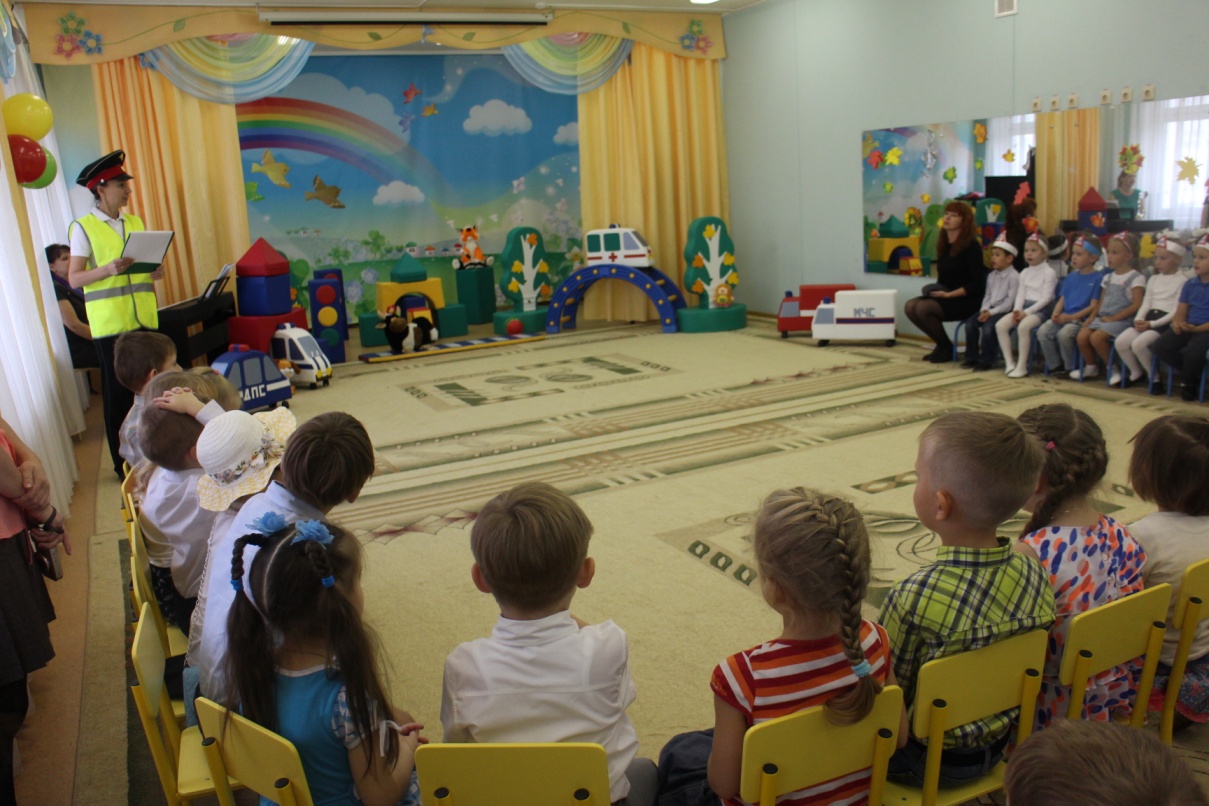 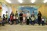 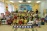 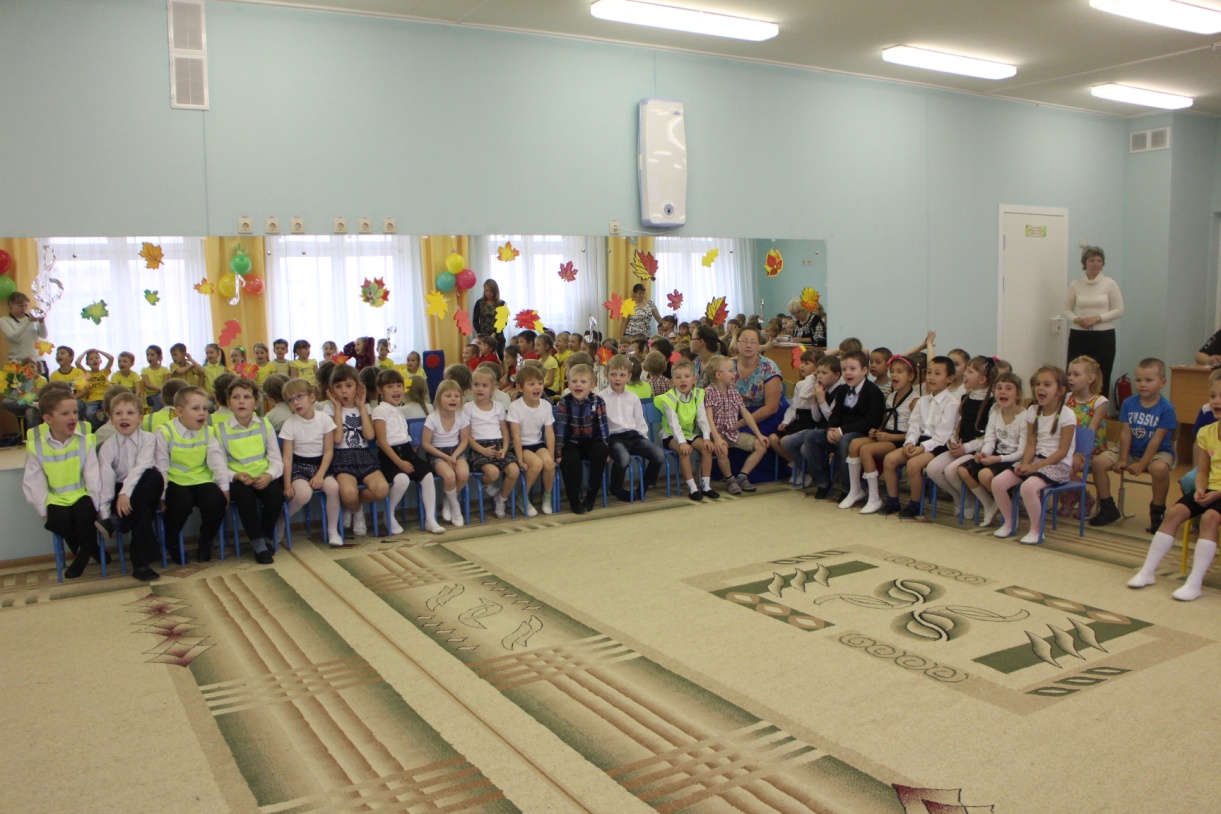 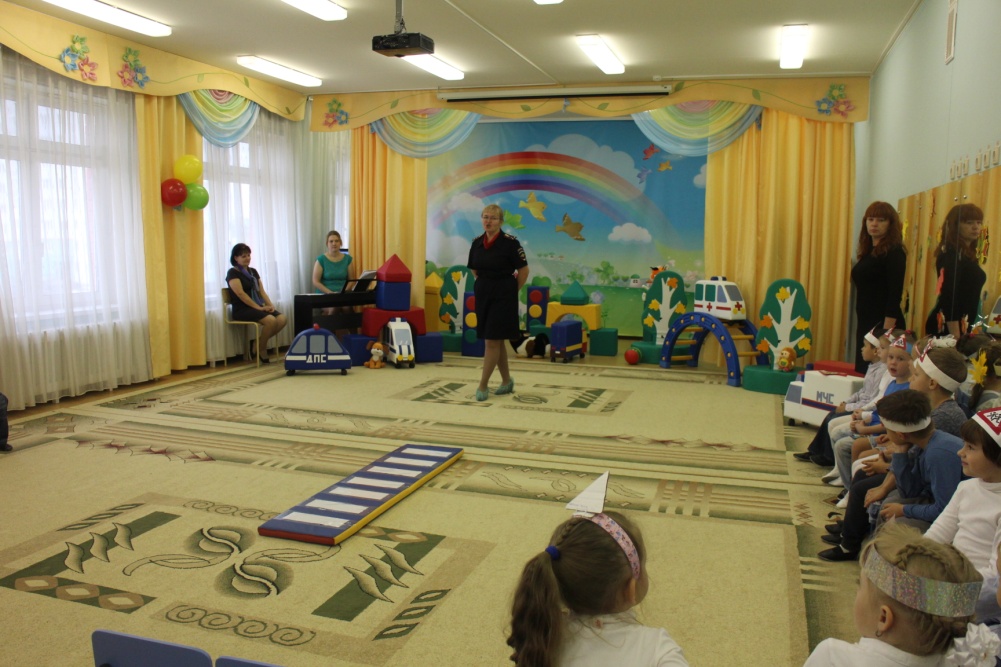 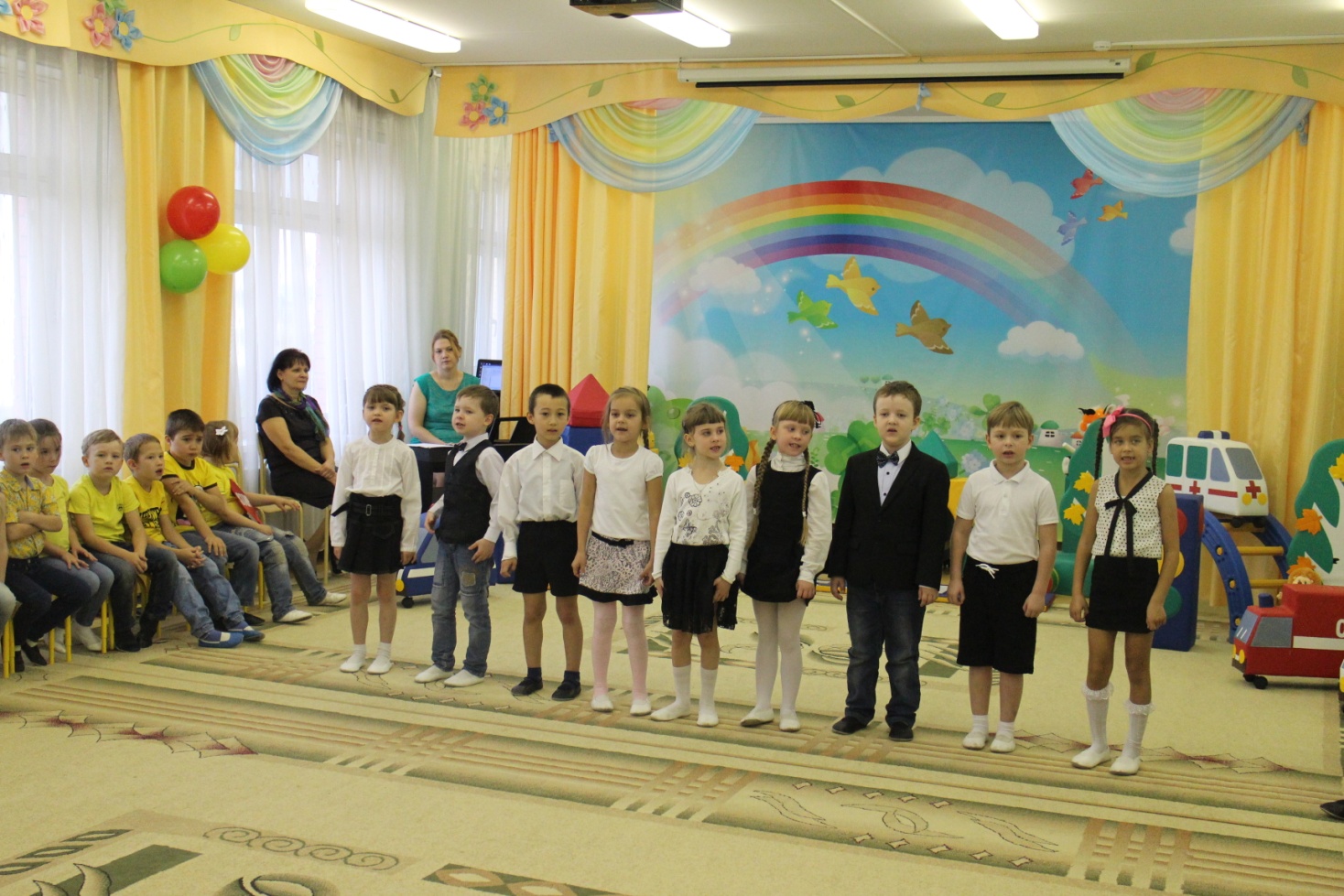 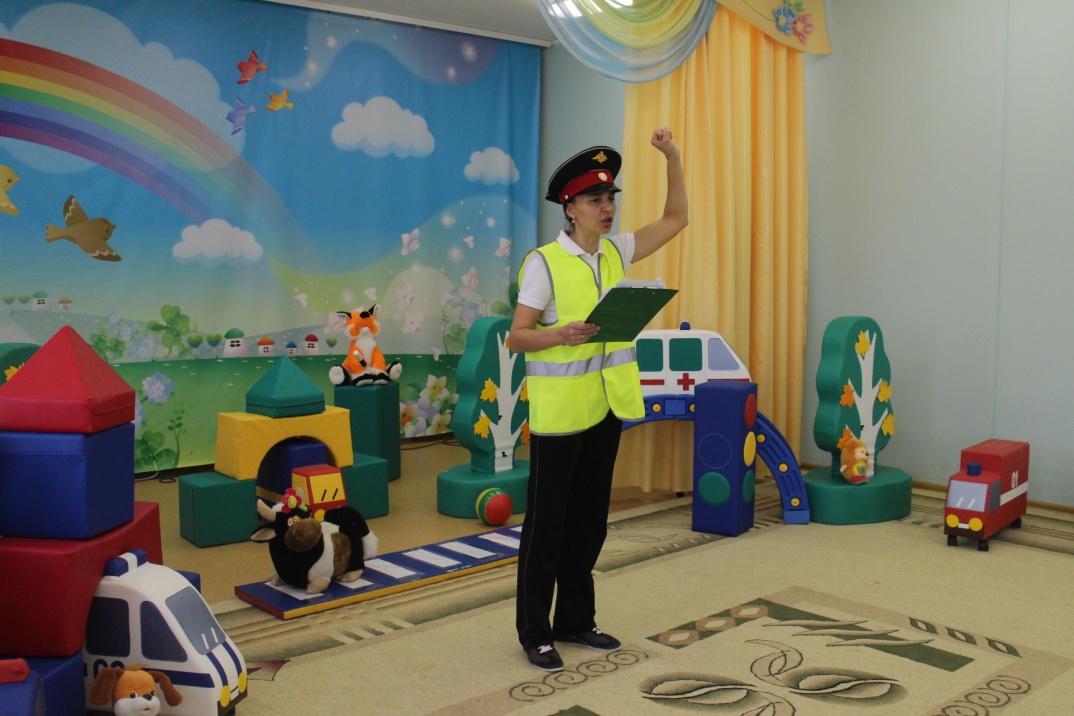 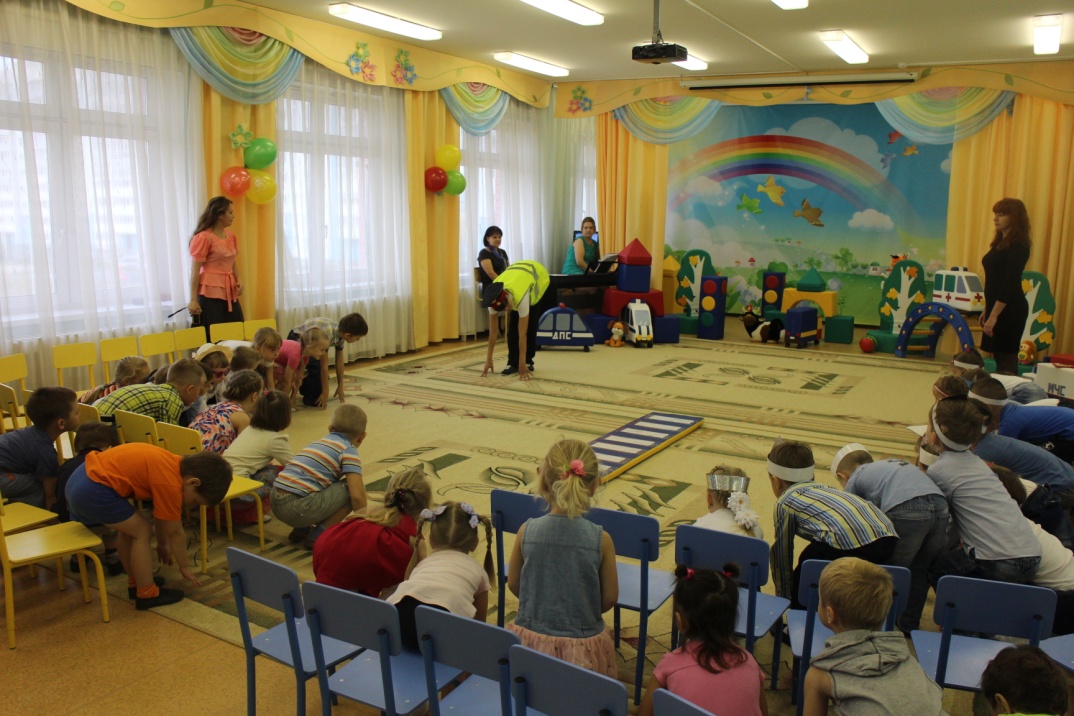 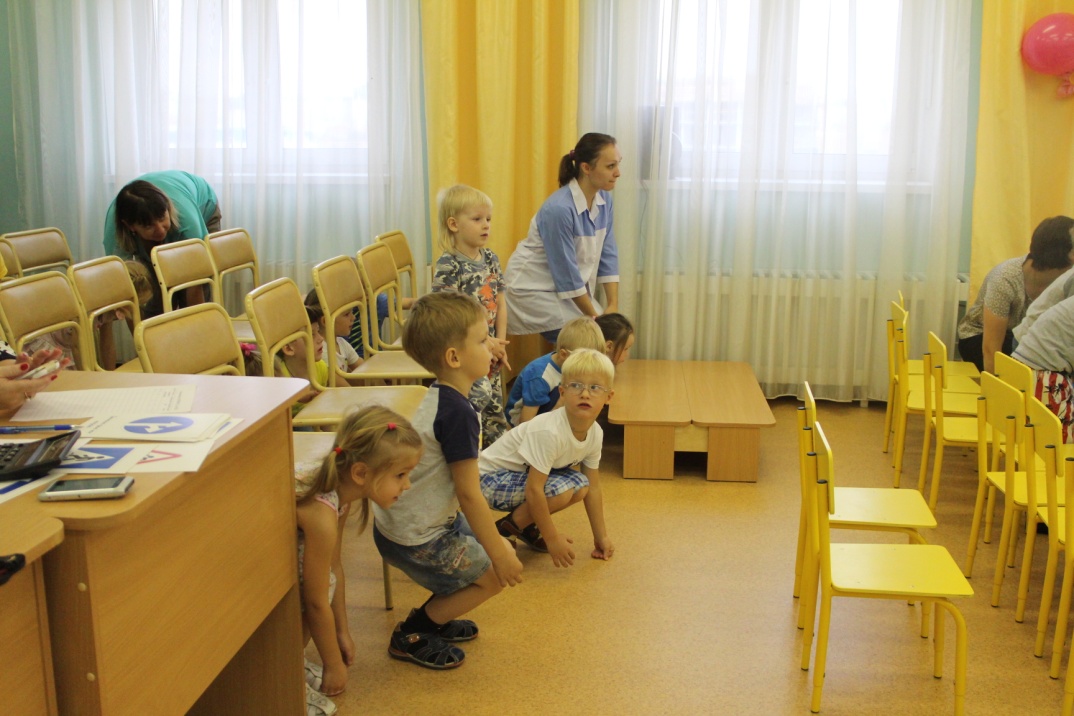 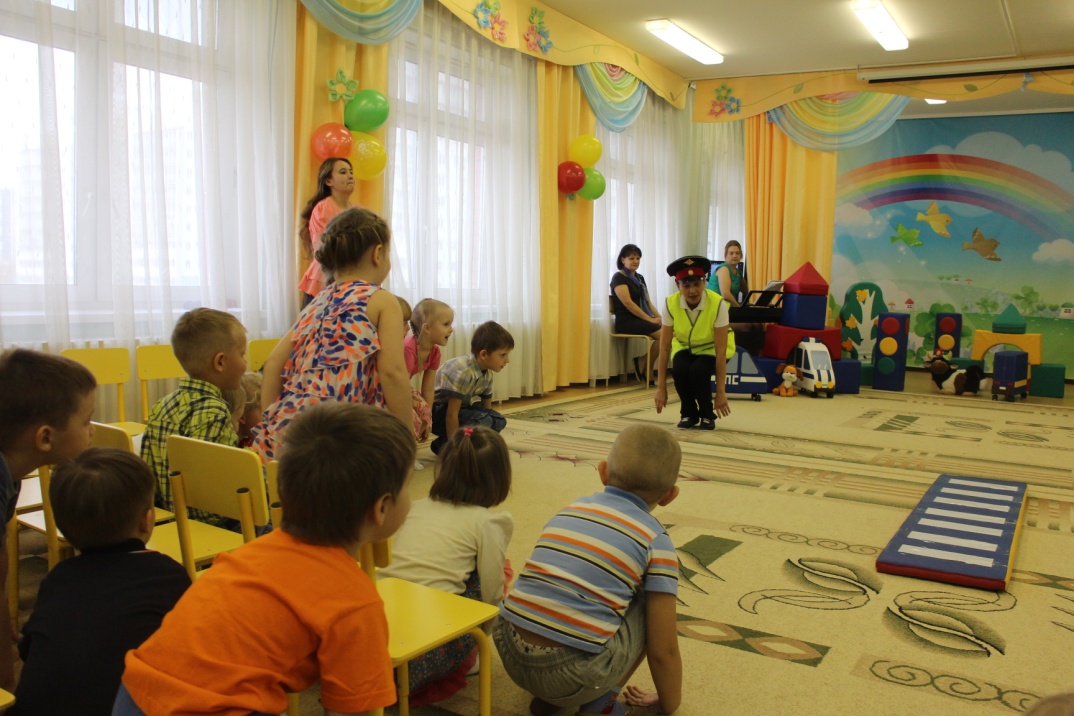 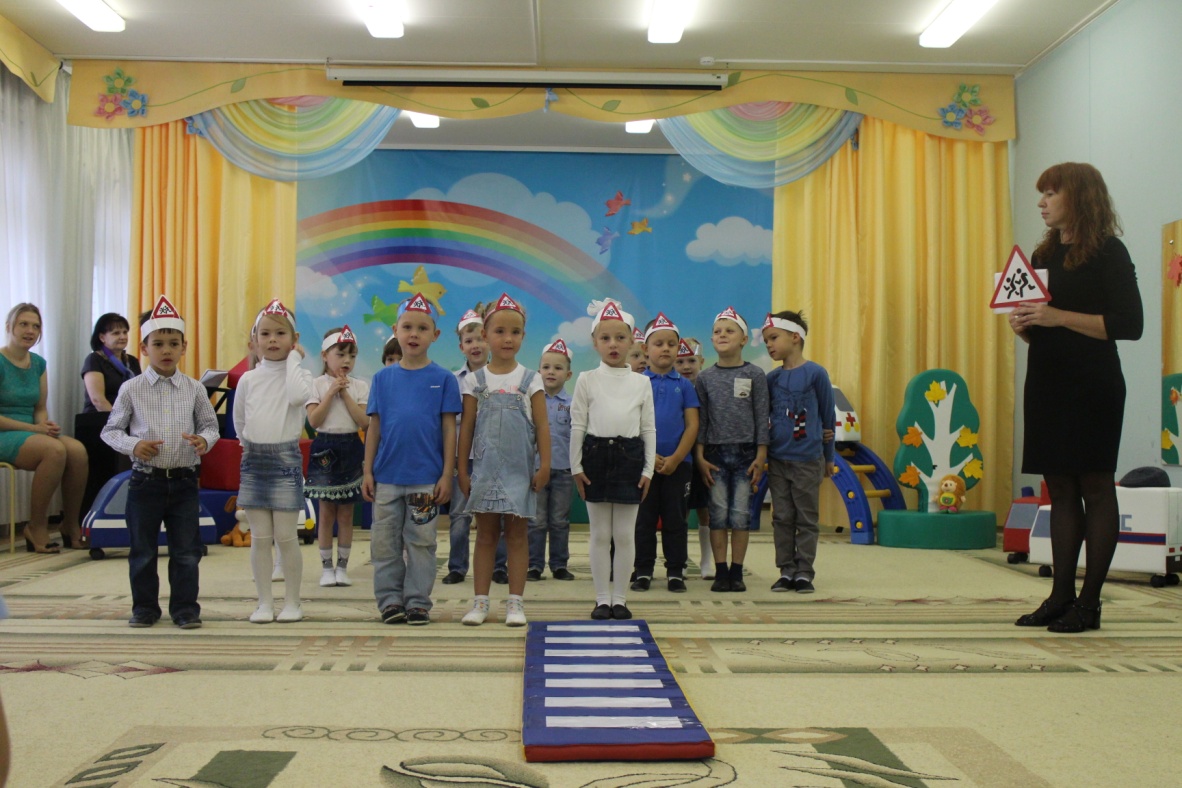 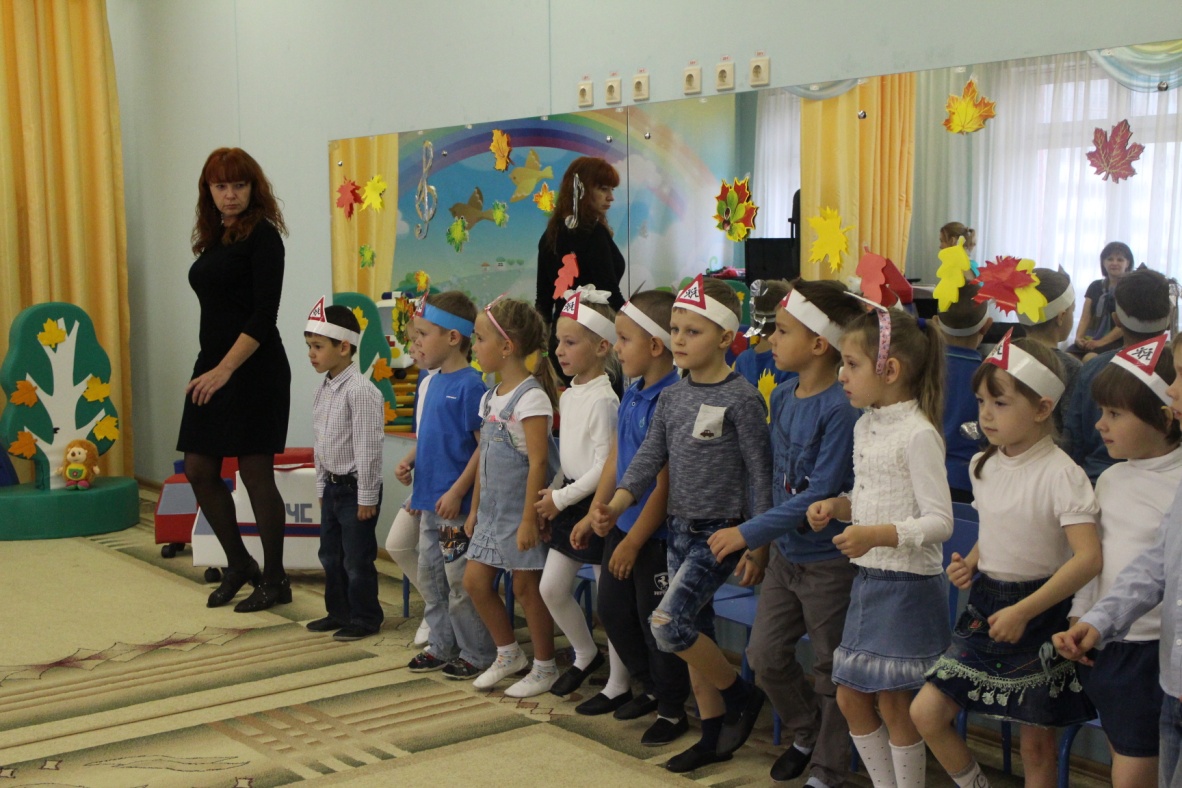 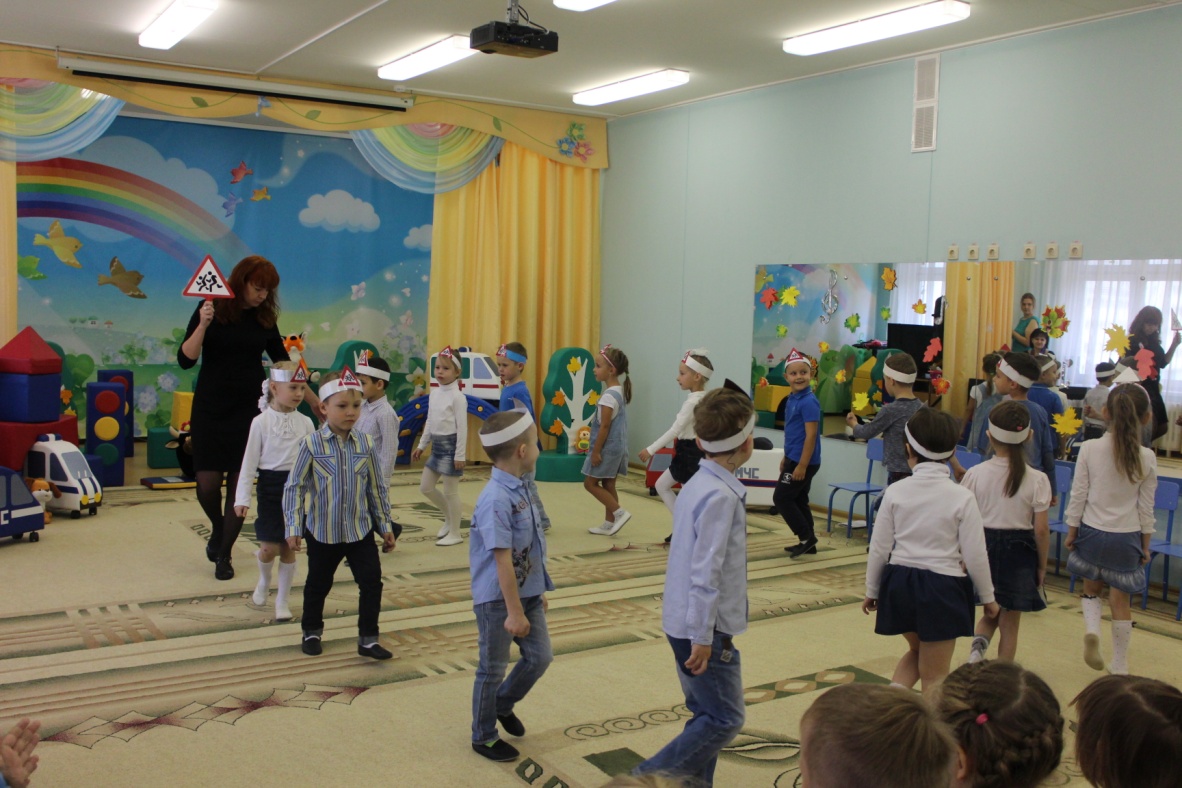 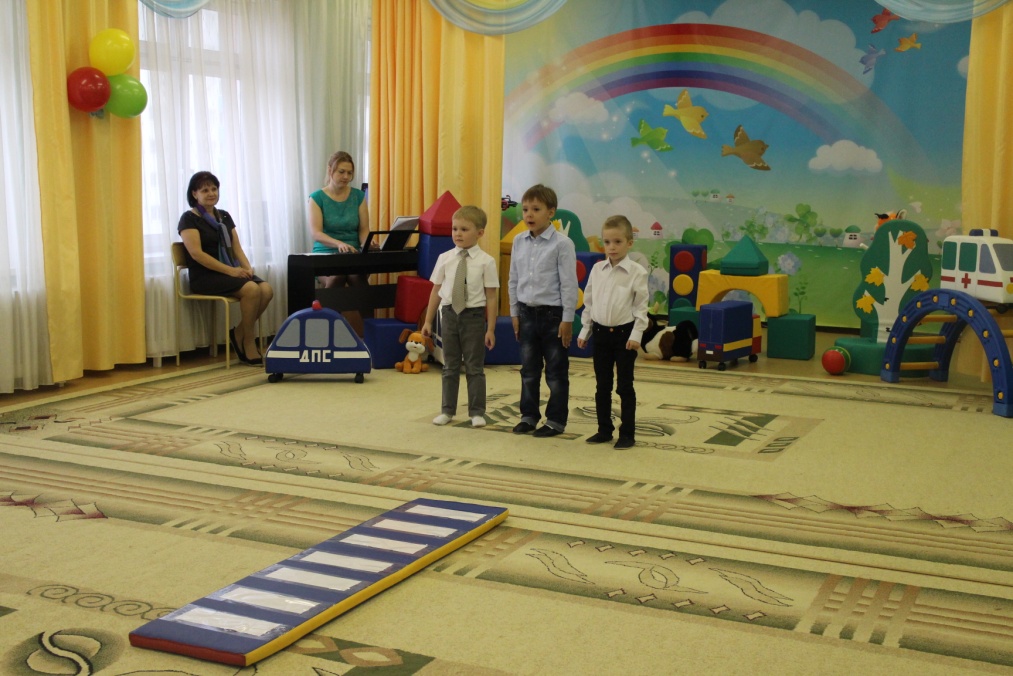 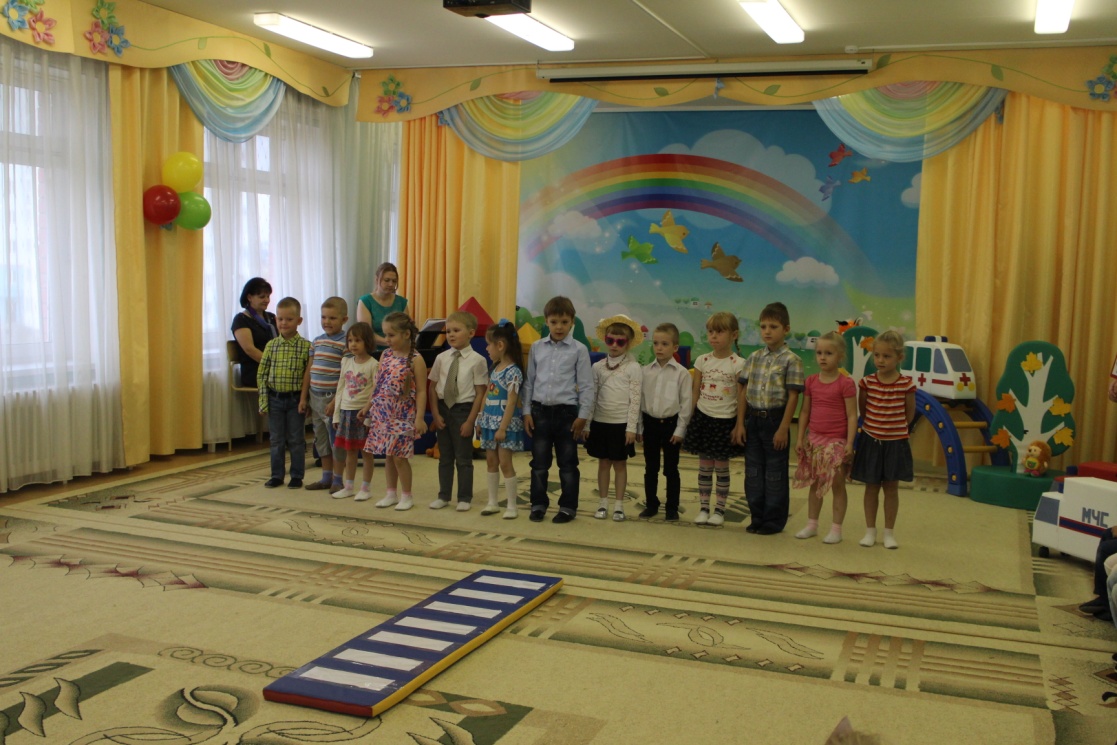 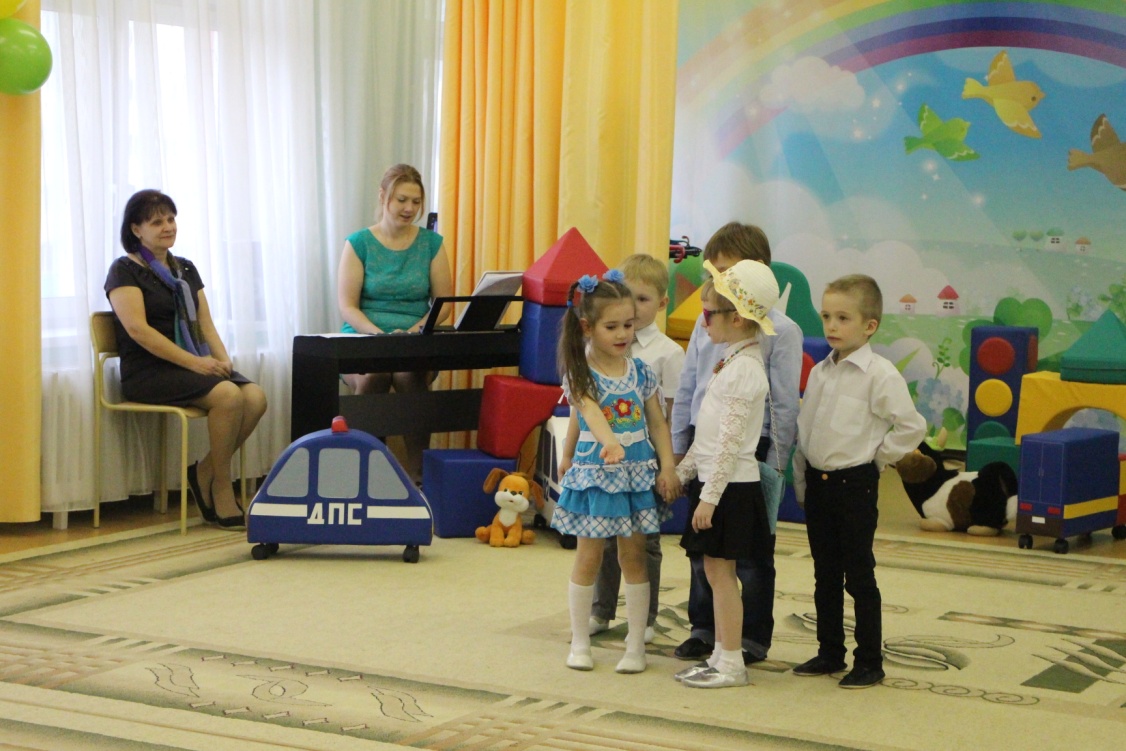 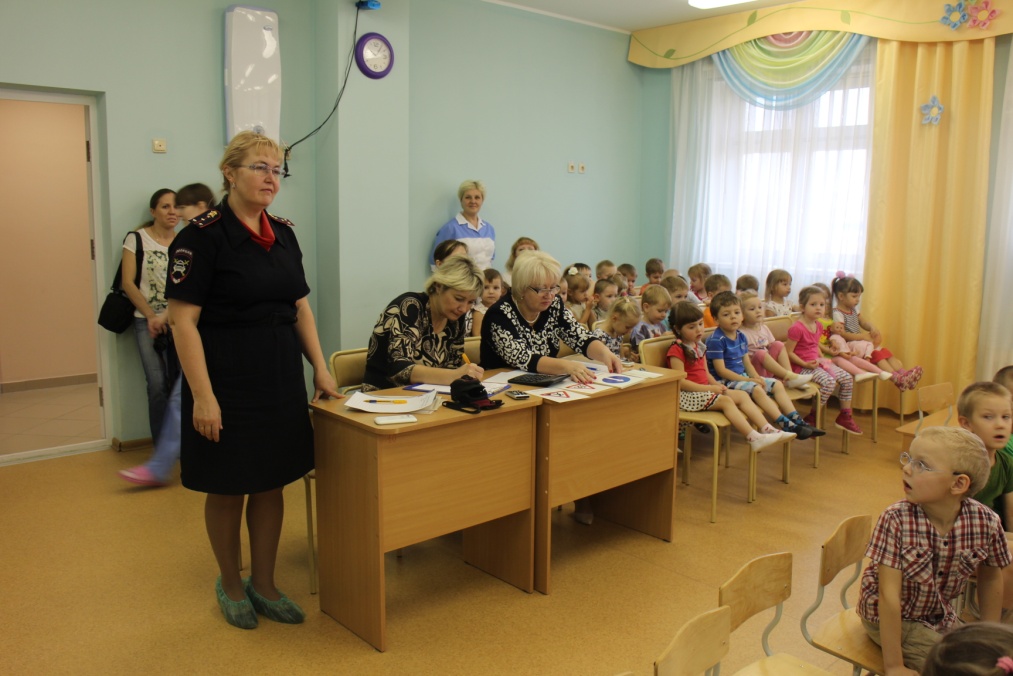 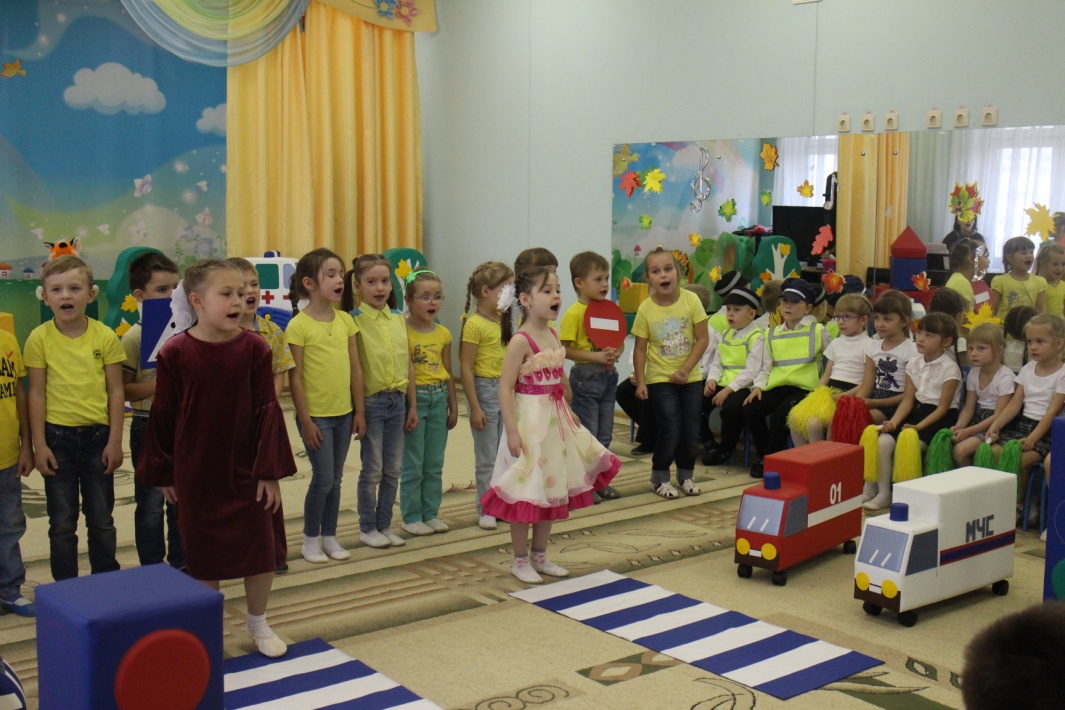 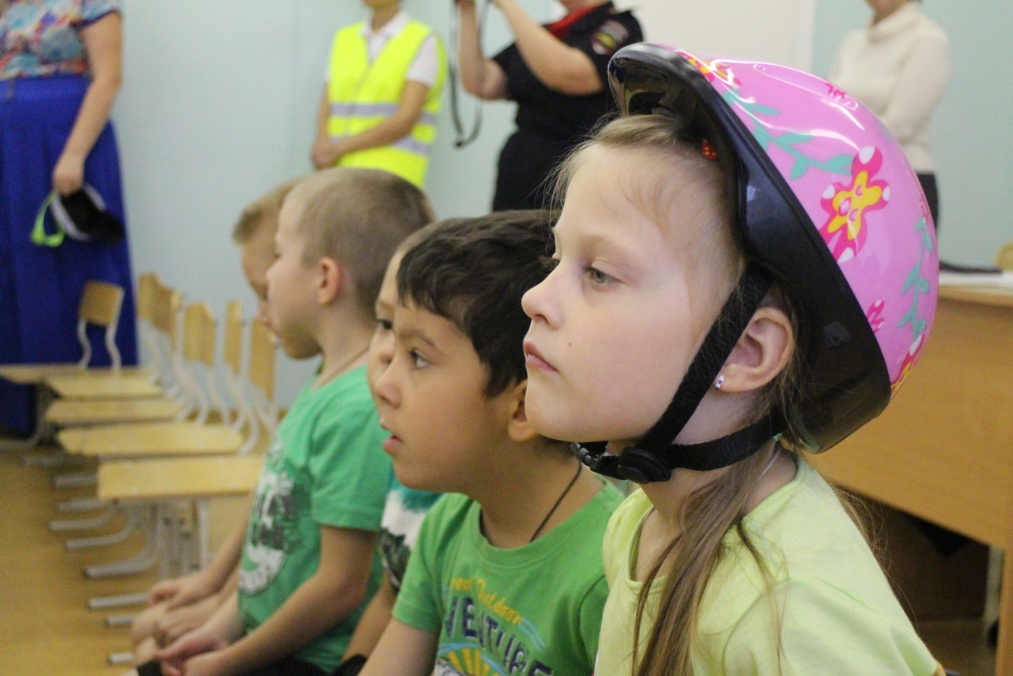 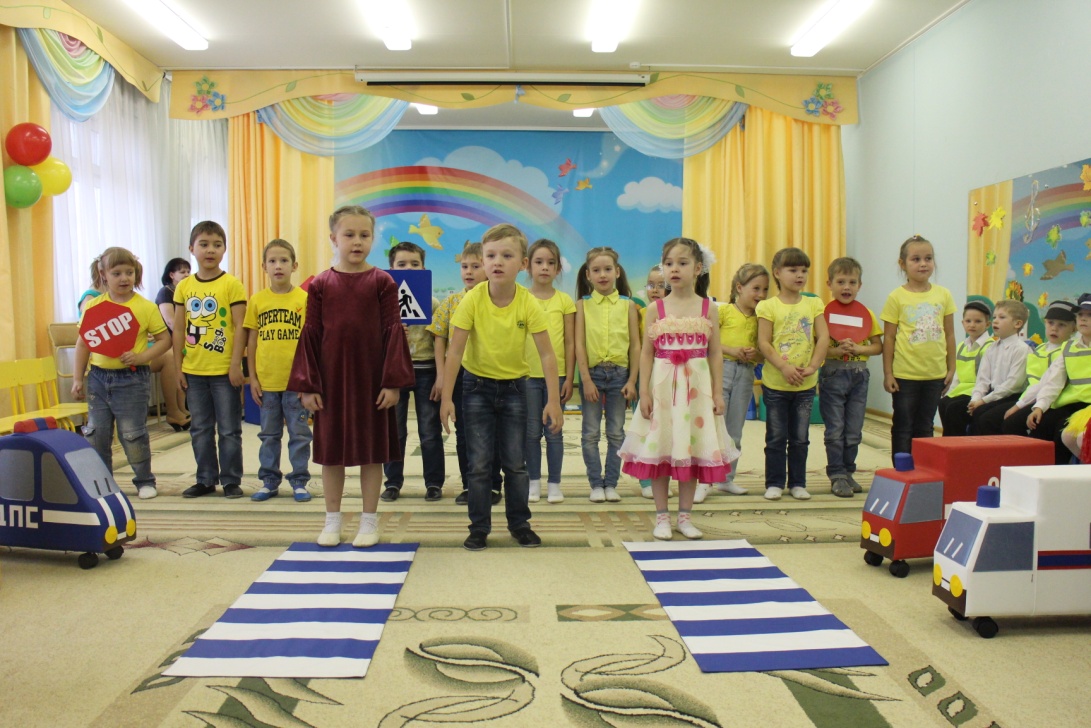 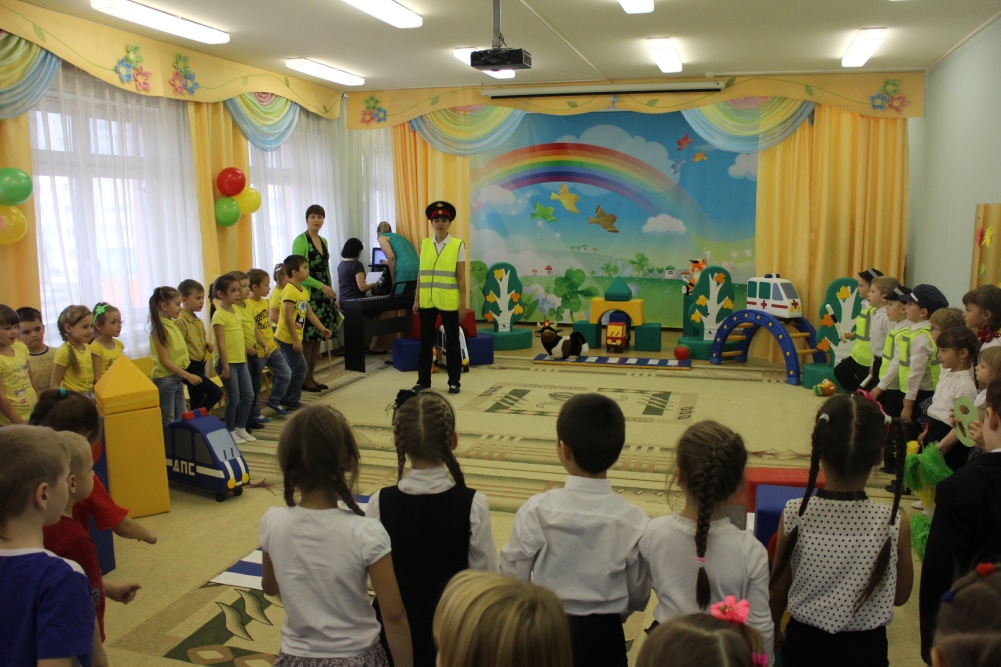 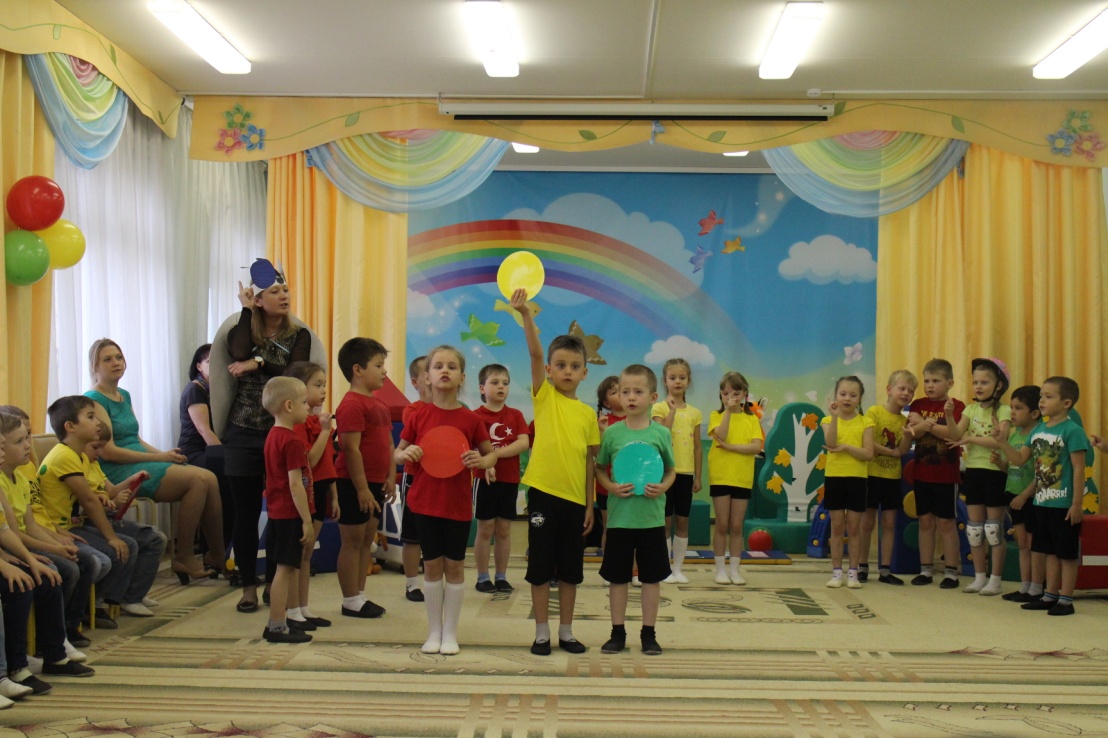 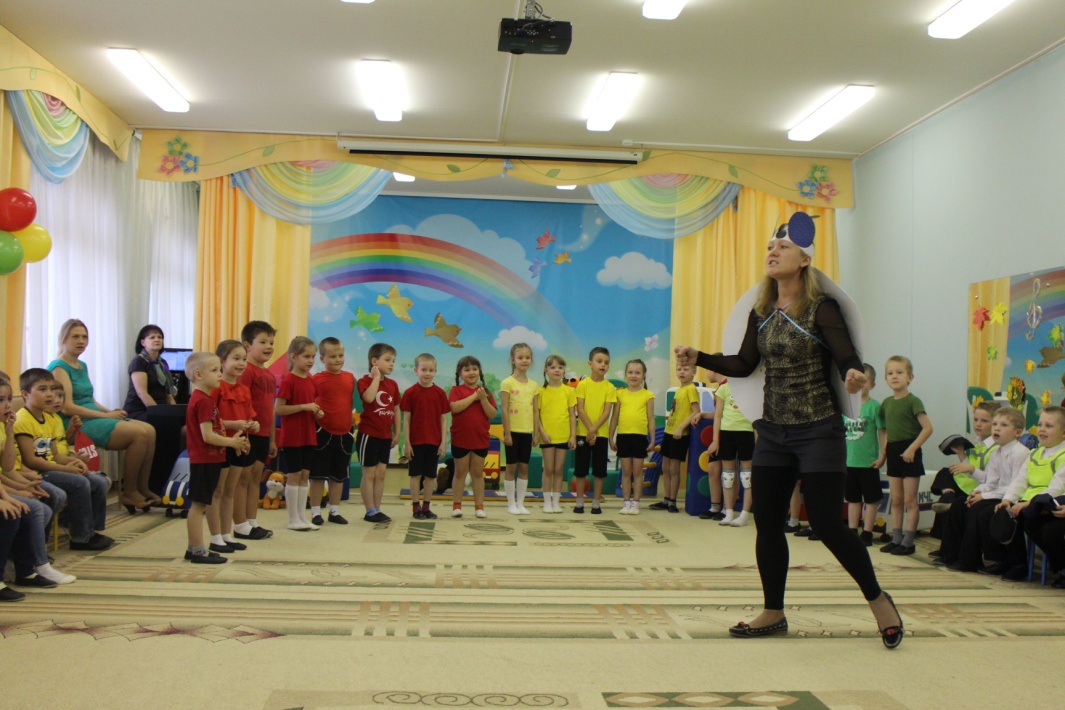 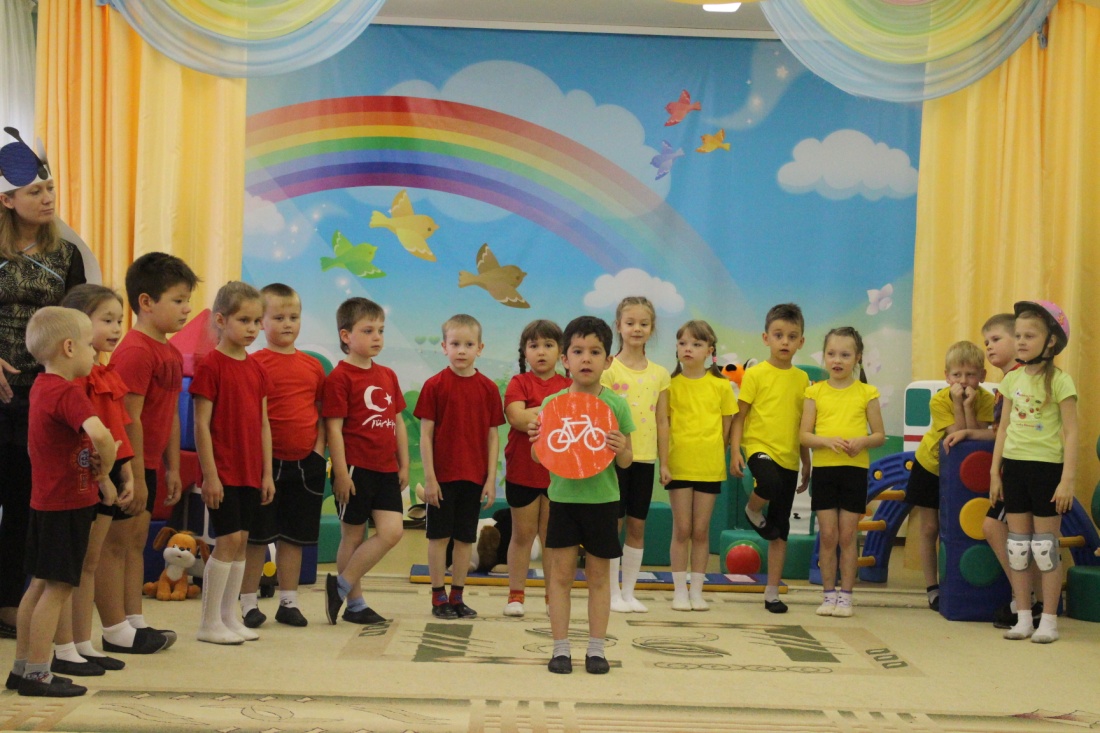 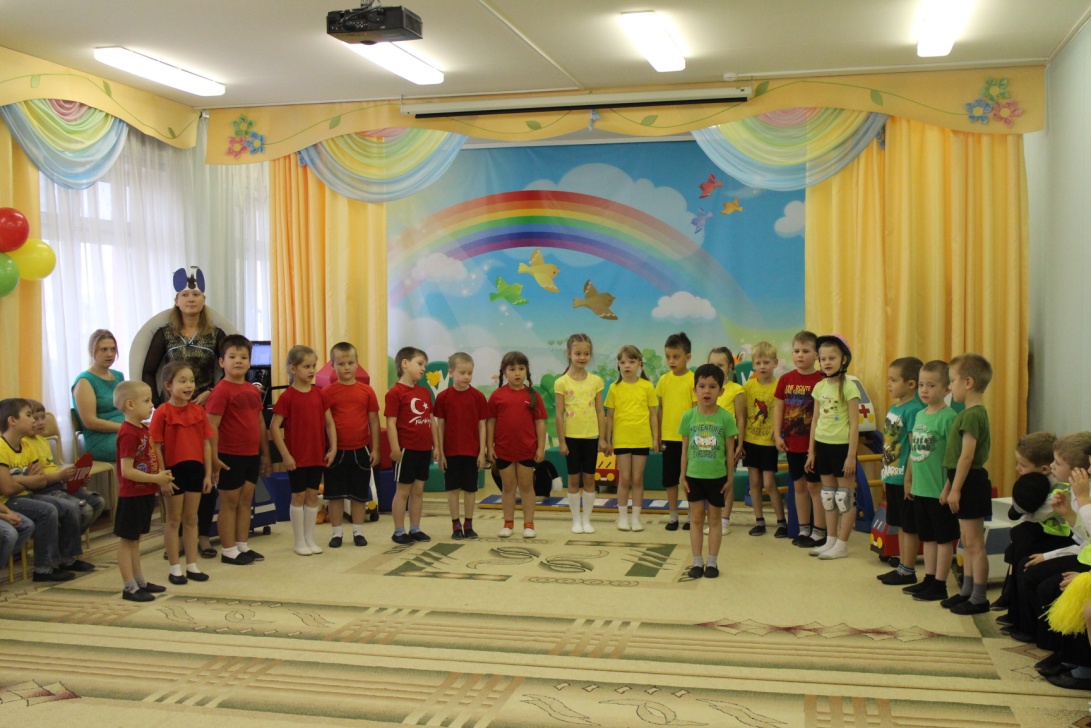 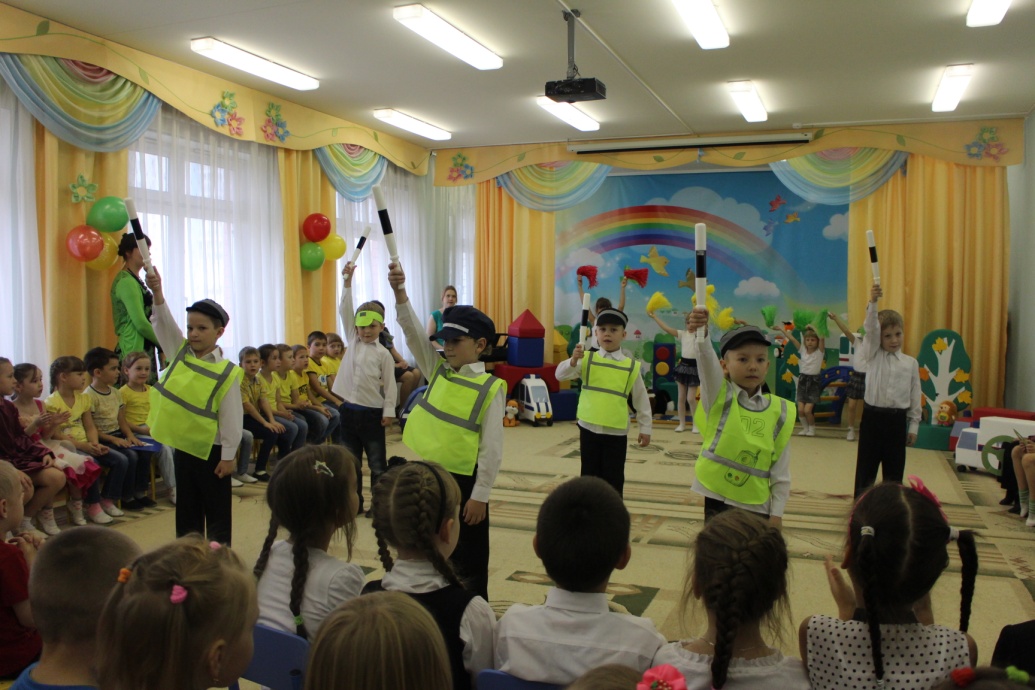 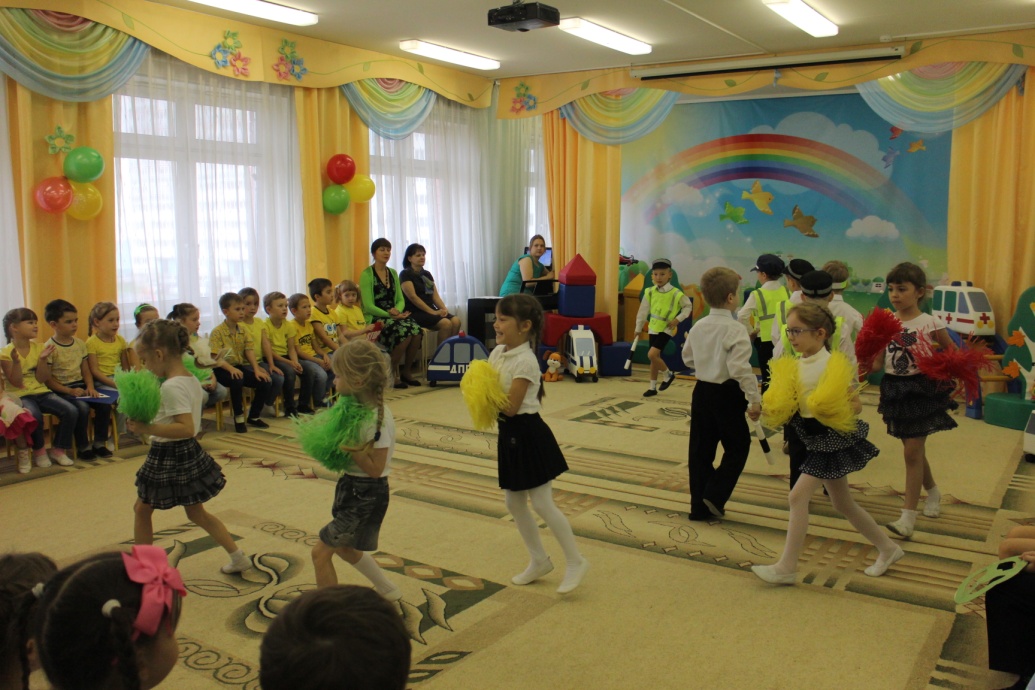 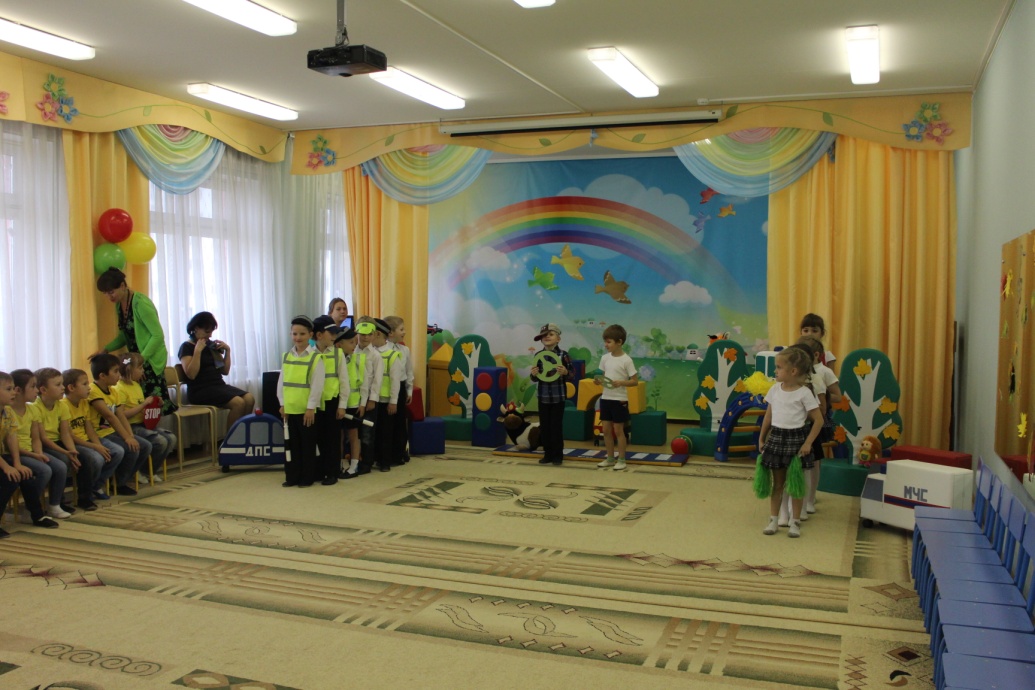 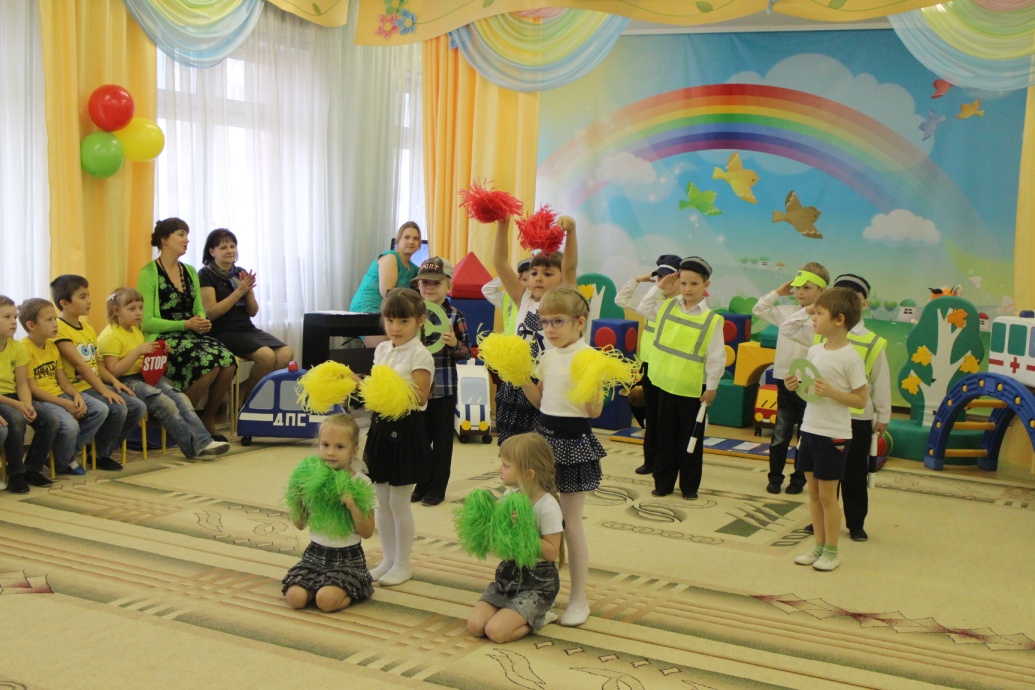 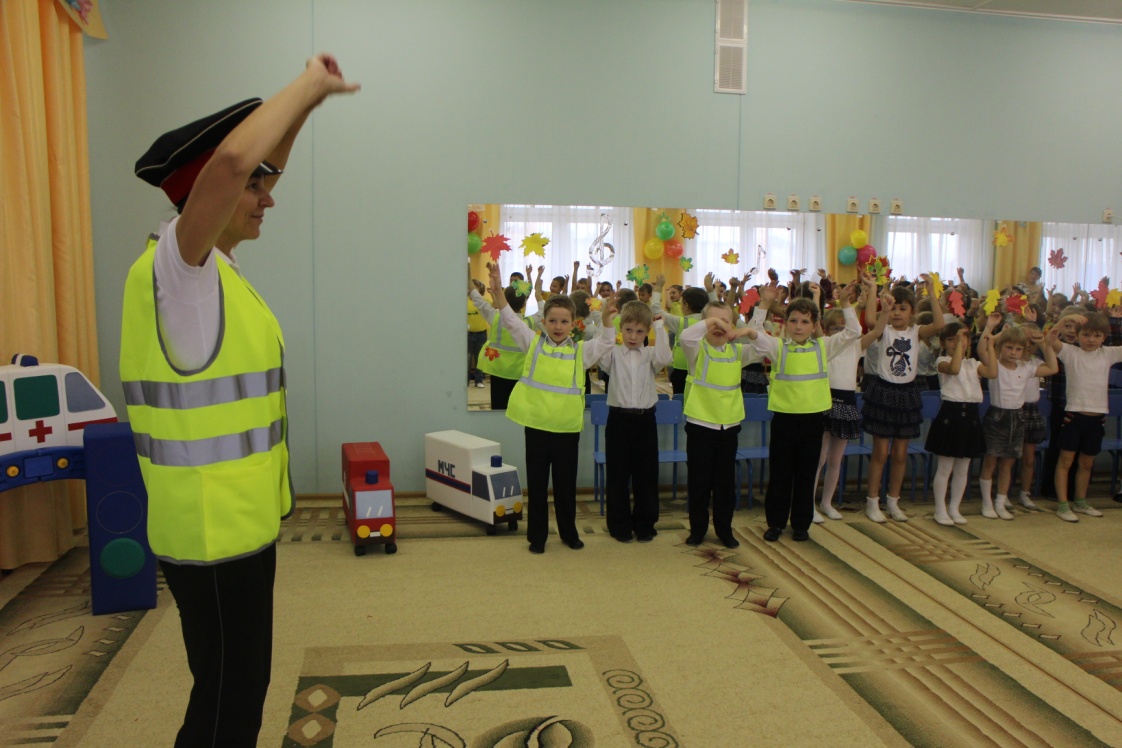 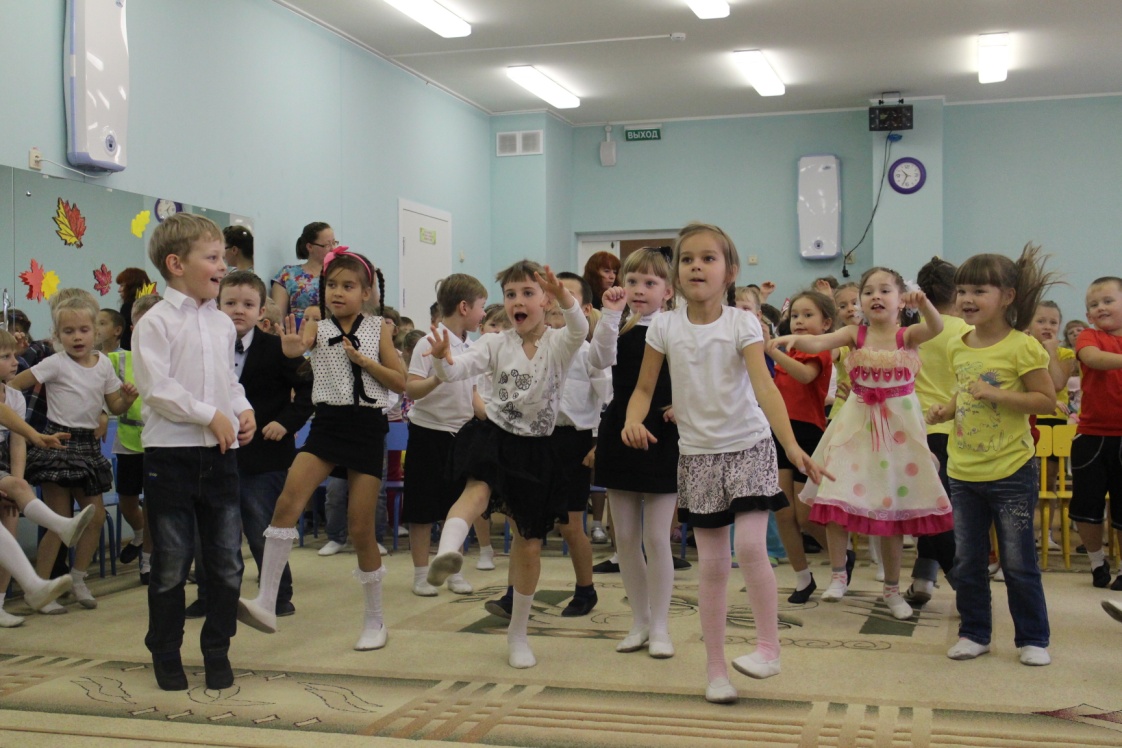 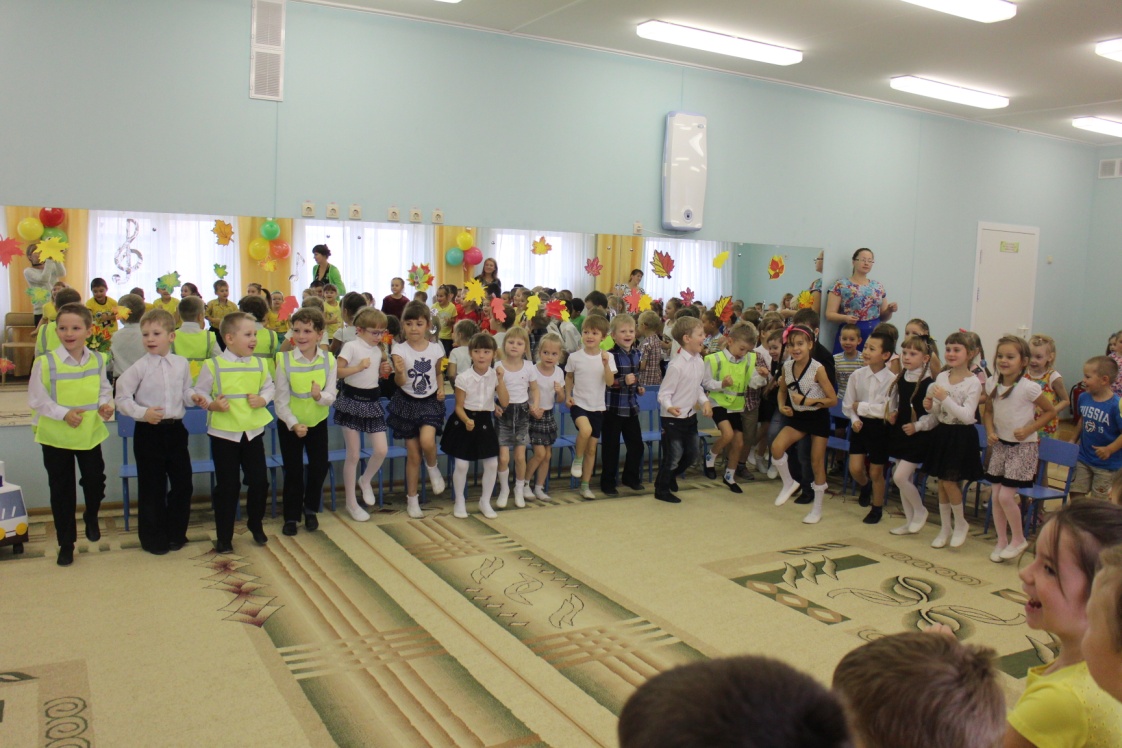 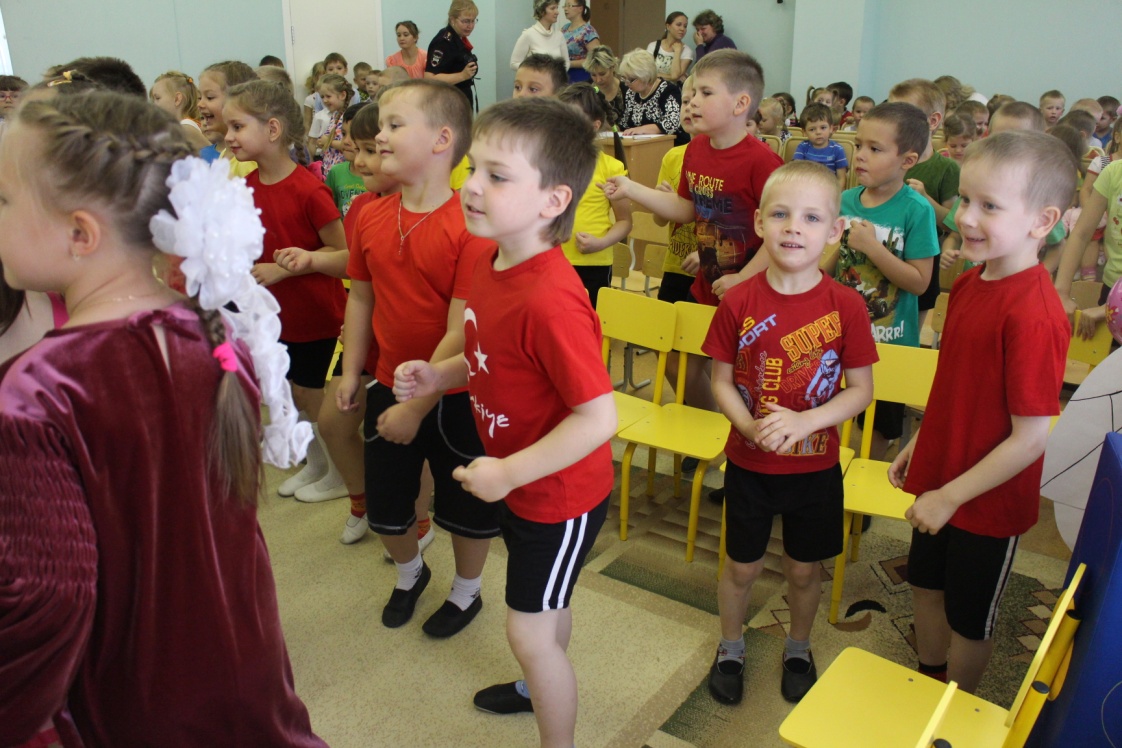 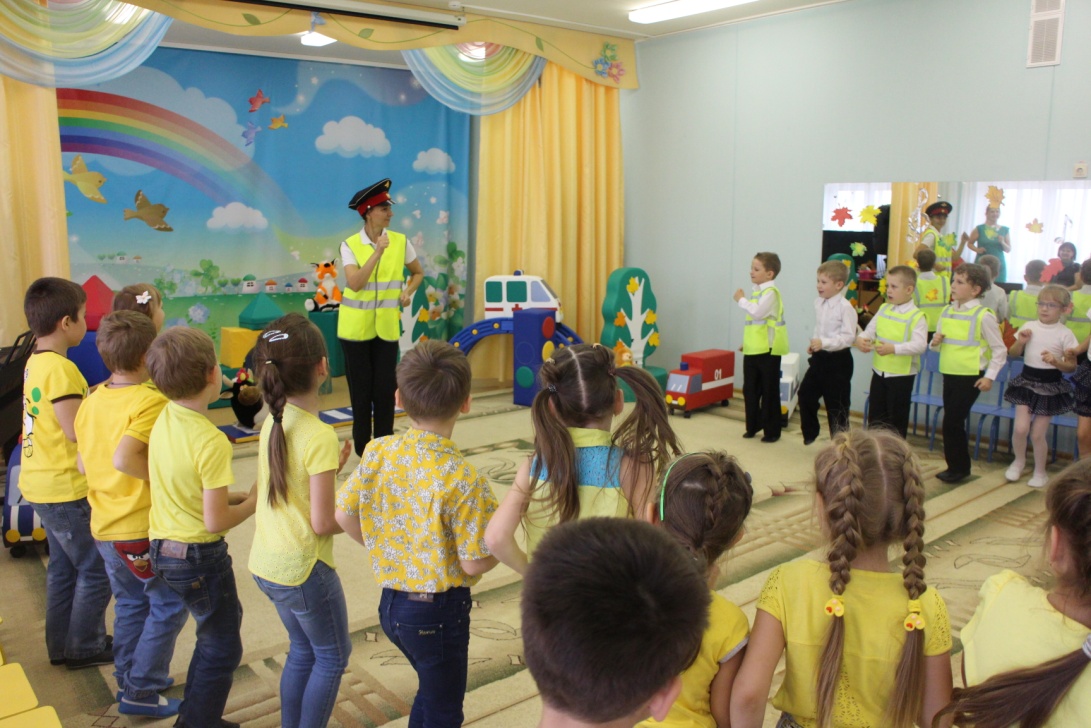 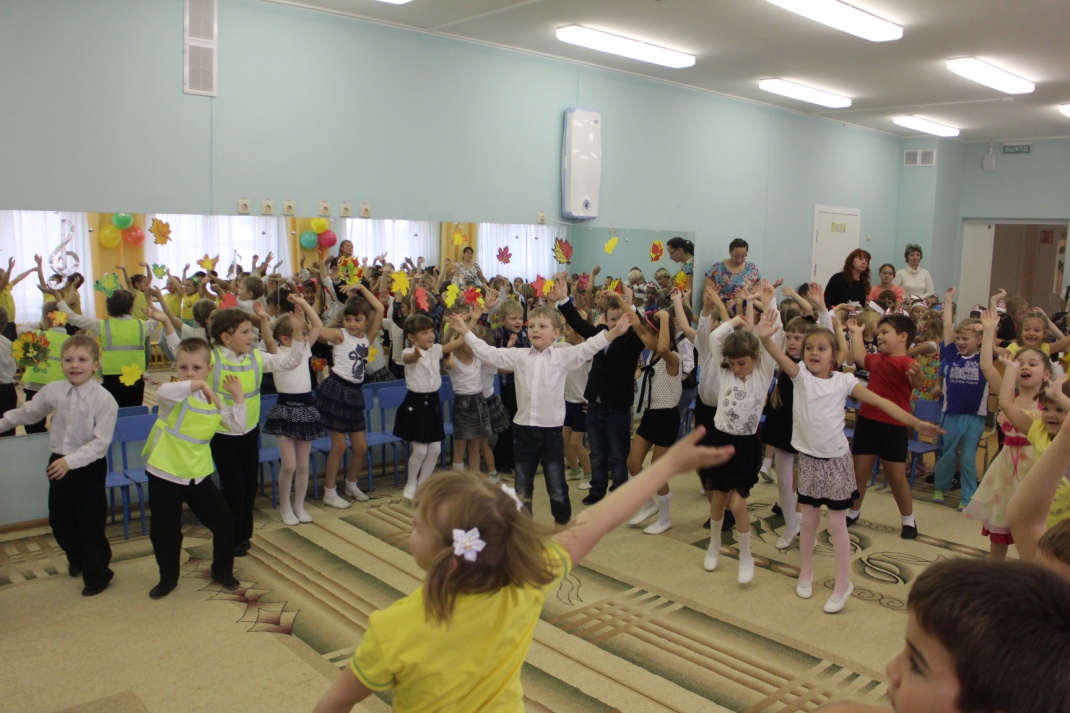 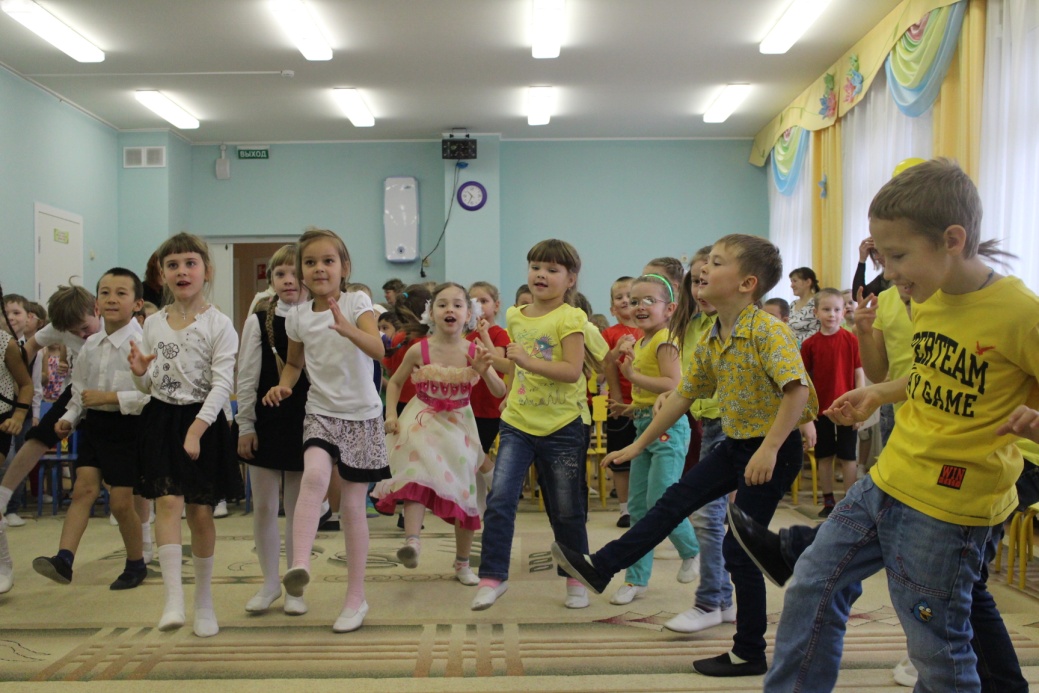 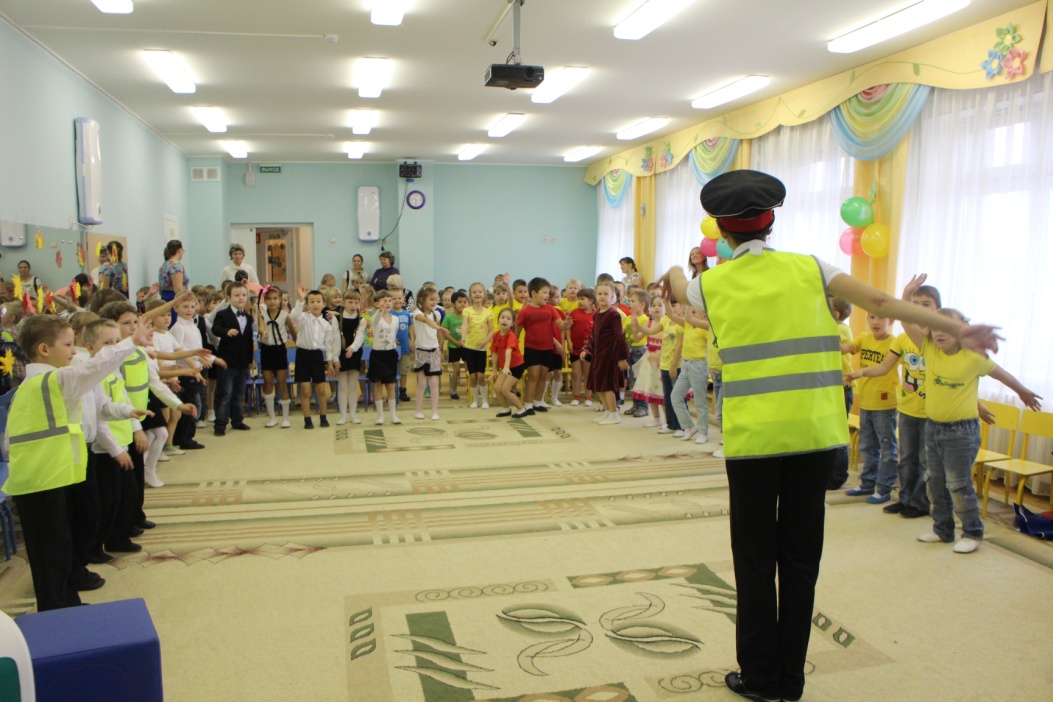 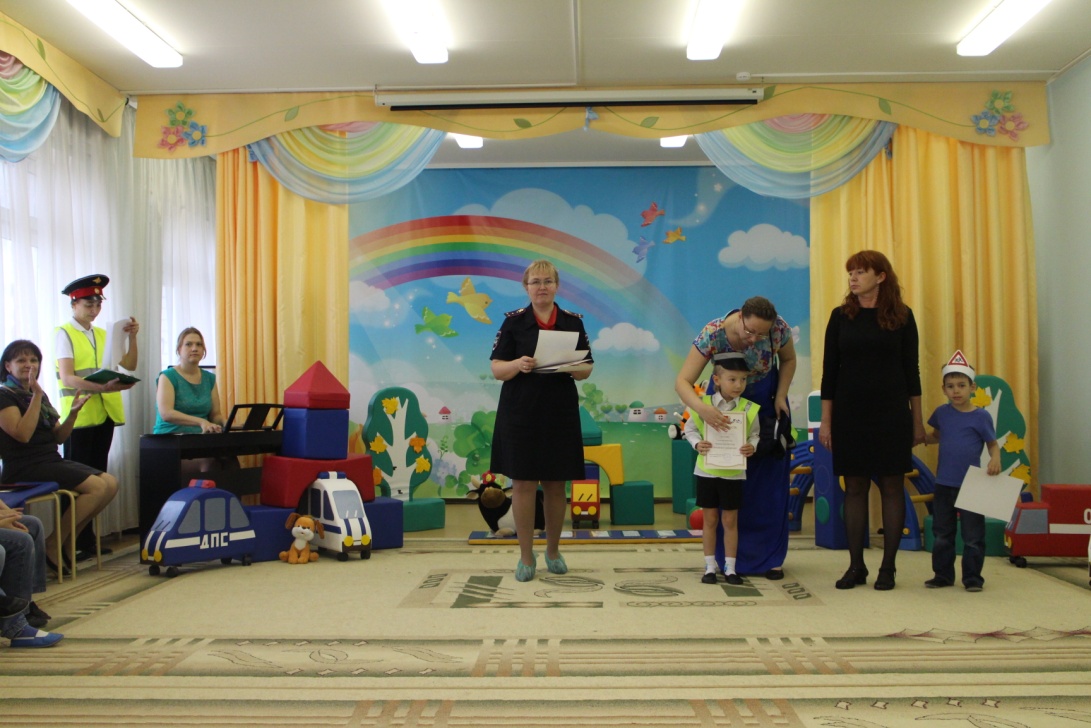 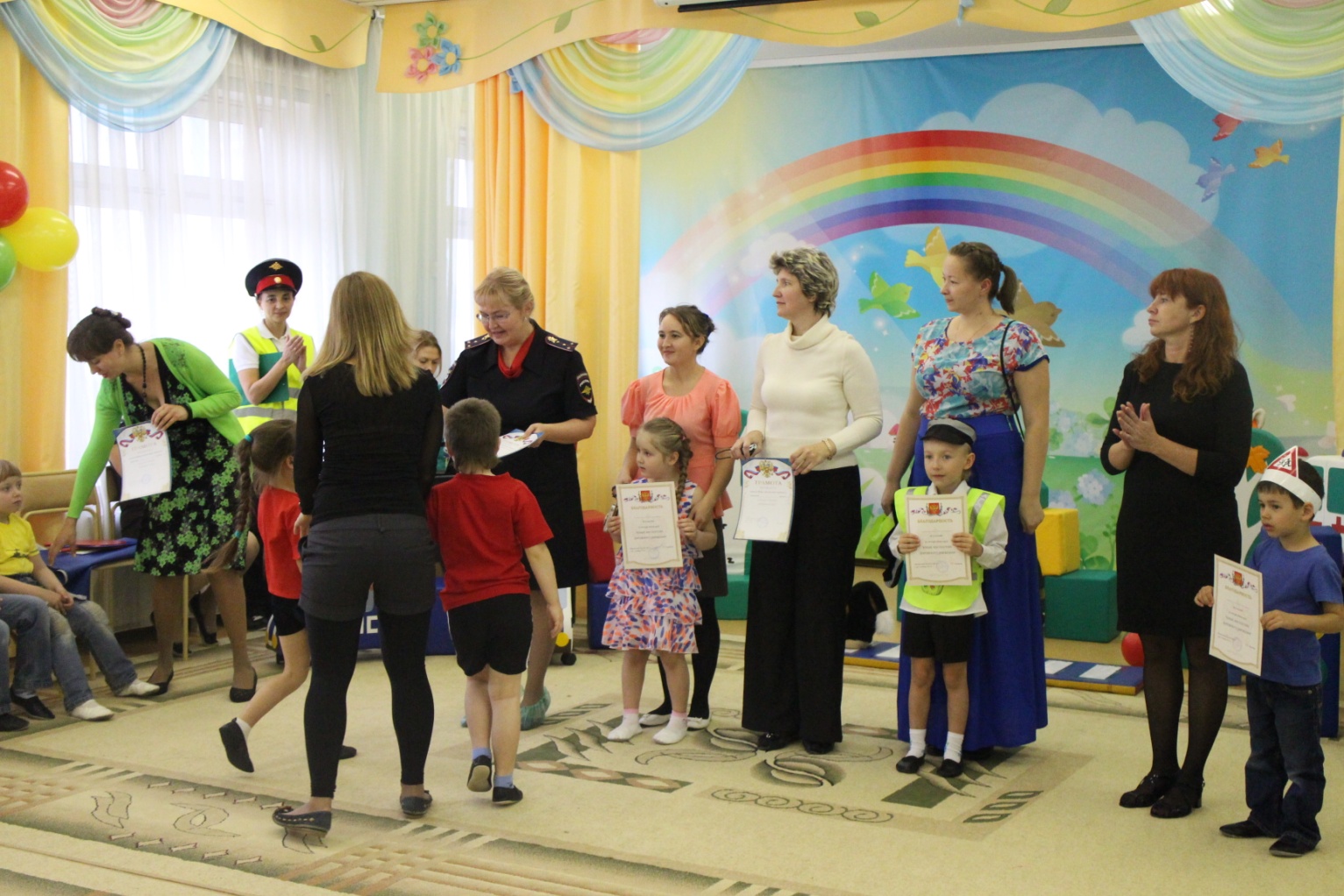